Traitement de textes
Bibliographie
Bibliographie
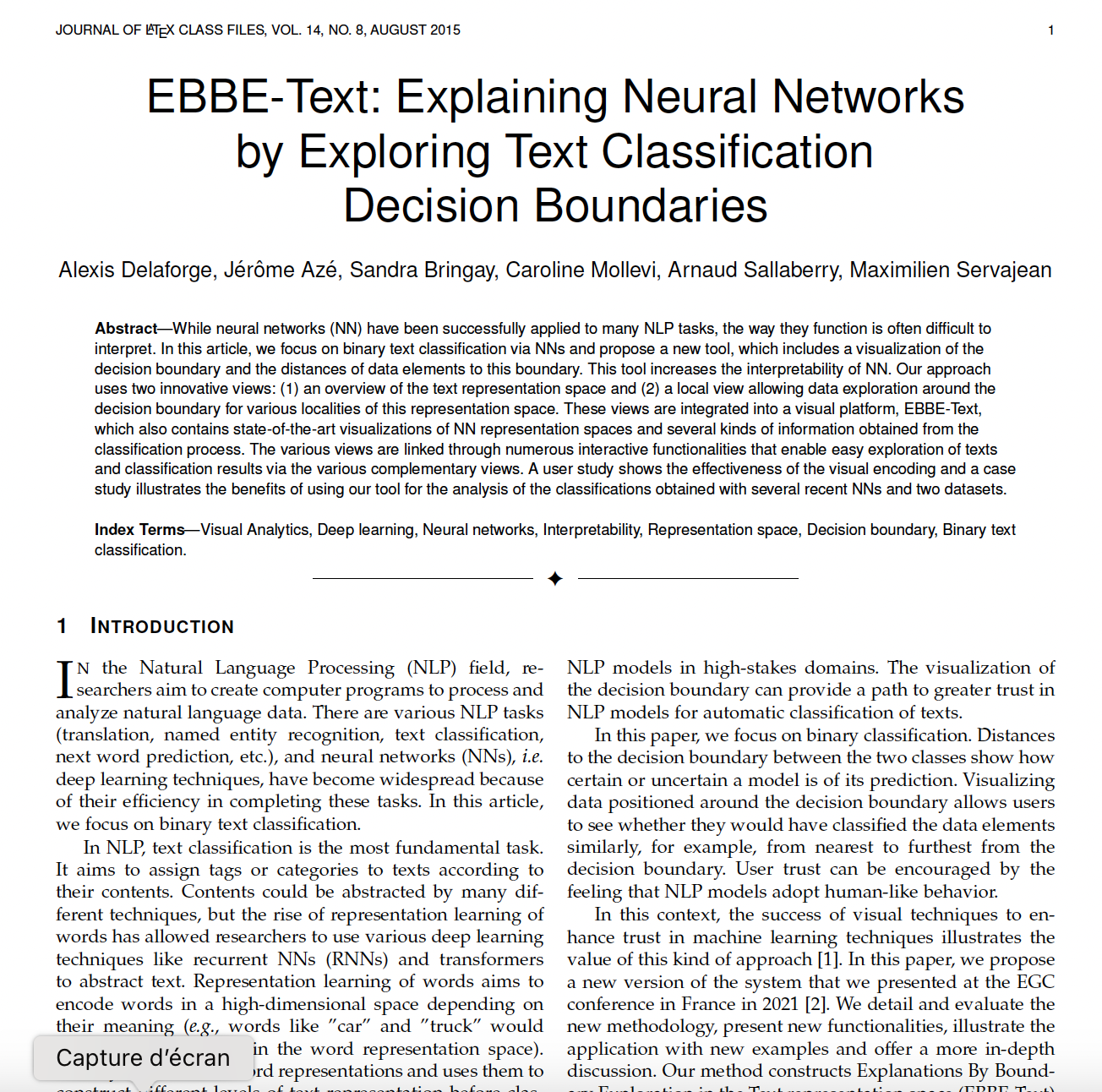 Liste des références en fin de document
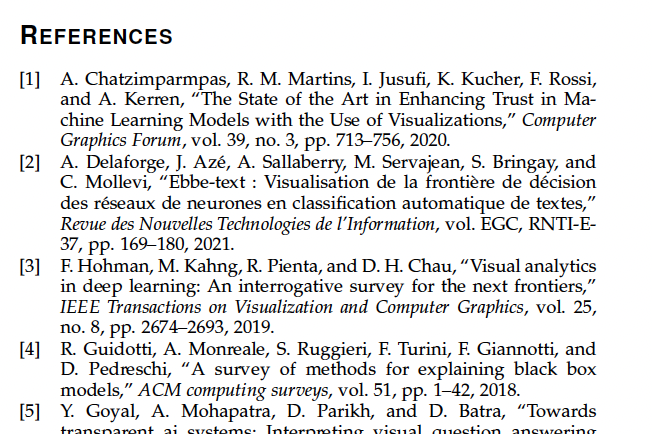 Appel des citations
Appel de références
Citer un ouvrage / un article dans le texte avec un appel de référence :
D'après Alon et al. [AKP08], les résultats …
Comme l'affirme Hallay2 dans son ouvrage …
La natalité (McDiarmid, 2005) diminue depuis …

Plusieurs présentations possibles de cet appel de référence
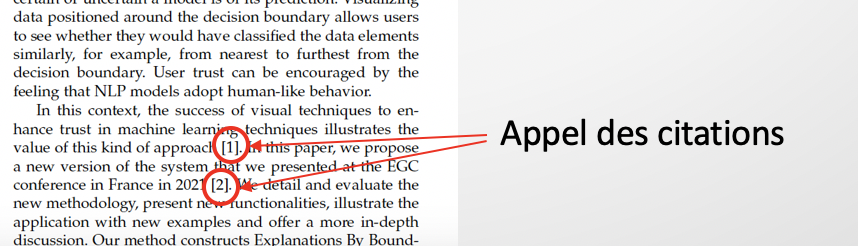 Liste des références
Fin du document : récapitulatif des références bibliographiques
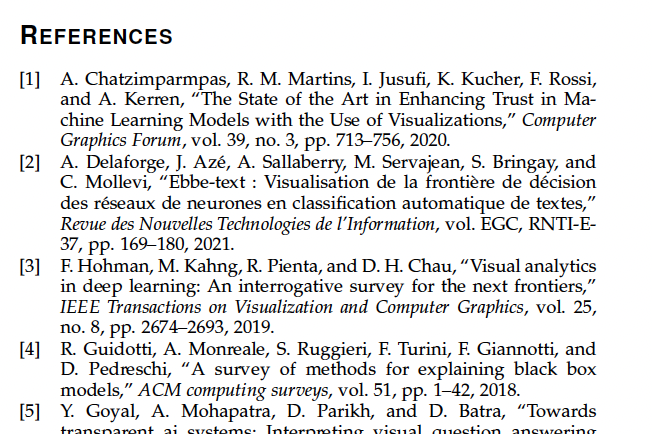 Cohérence de la présentation
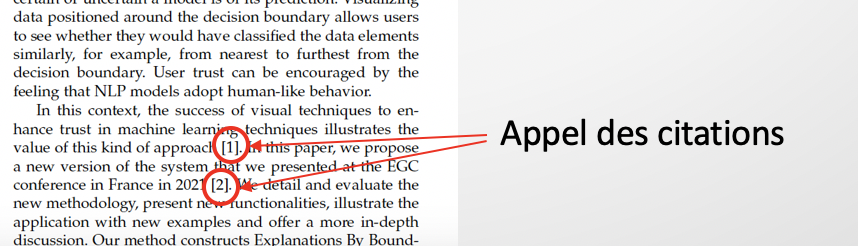 Importance de l‘automatisation
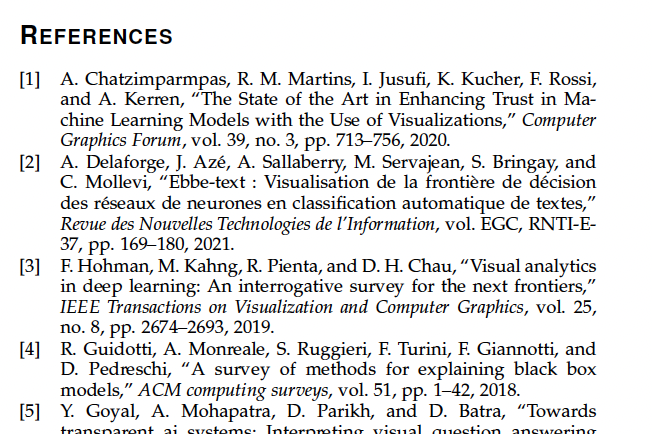 Initiale. Nom
Pp Num de pages, année
Titre avec des guillemets
Revue en italique
Problèmes possibles sans automatisation du processus :
Ne pas être homogène dans la présentation
Oublier des ouvrages dans la bibliographie
...
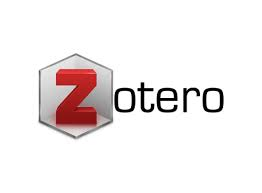 Récolter automatiquement des références
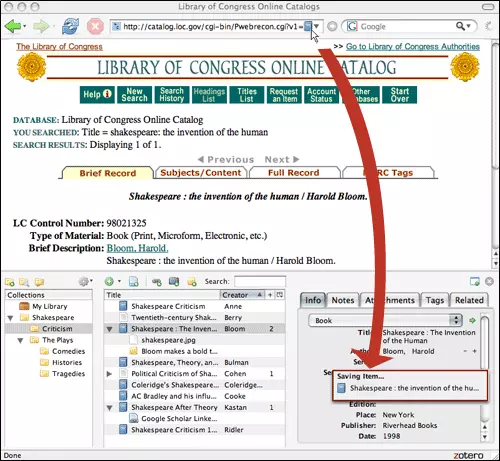 Structurer ses références
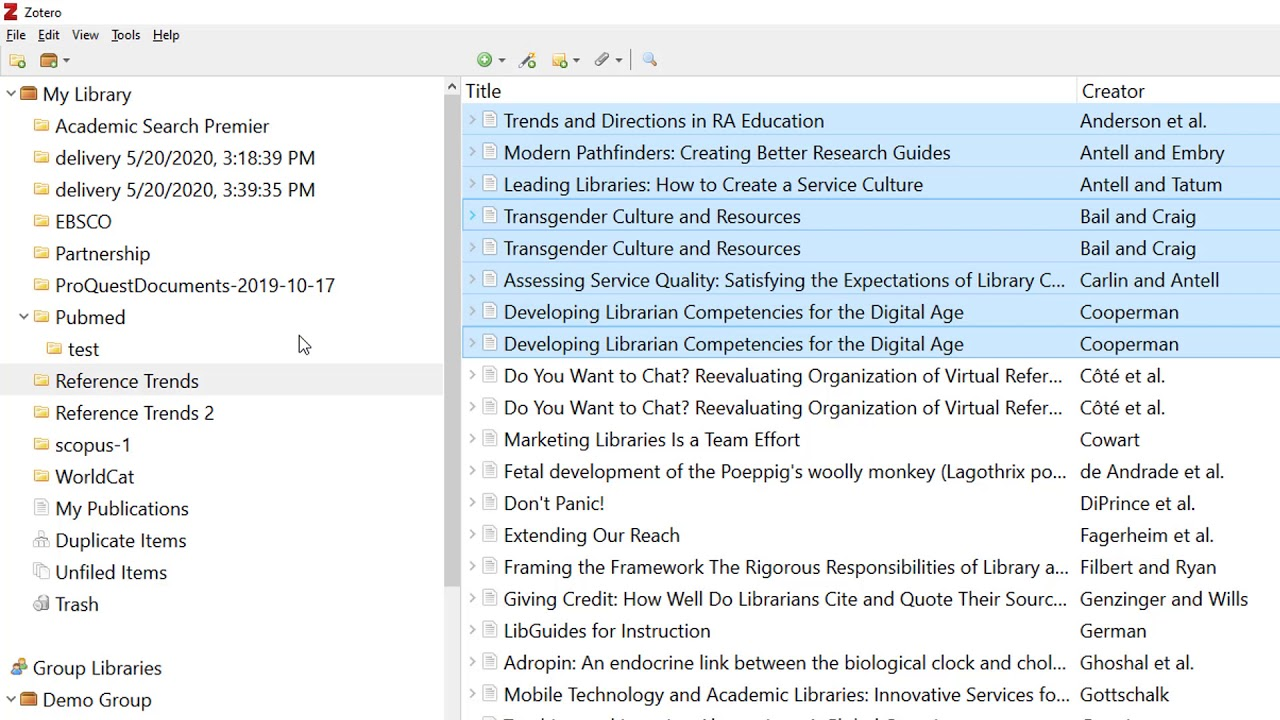 Insérer une référence dans un document
Plusieurs styles possibles
Génération de la bibliographie automatique en fin de document
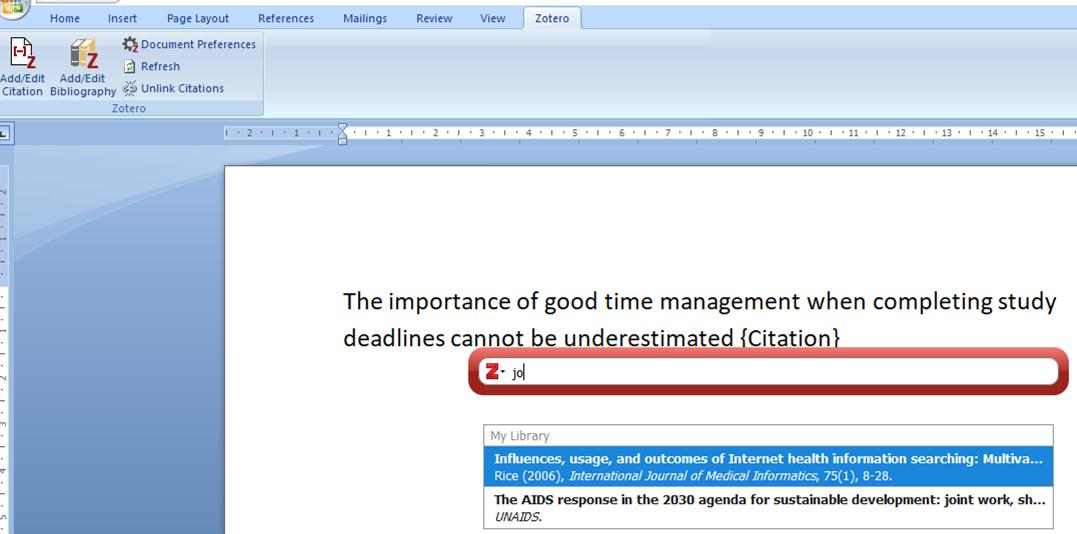